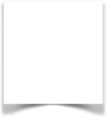 نشاط
أدوات
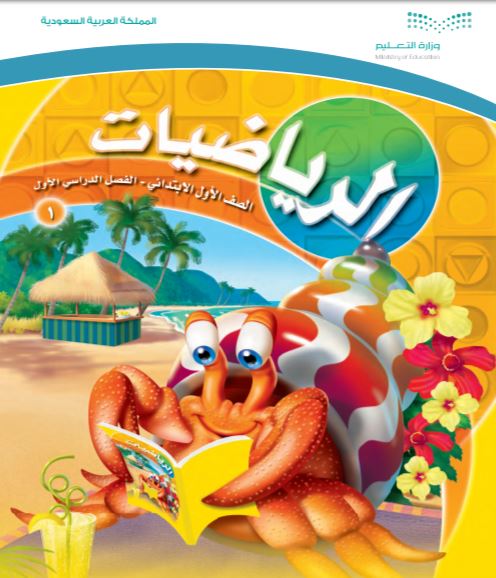 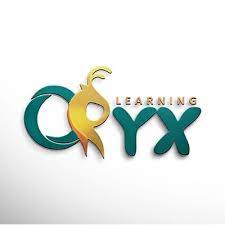 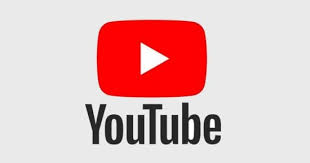 الفصل الثاني عشر
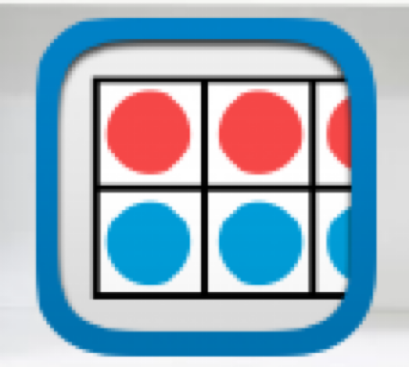 الأشكال الهندسية والكسور
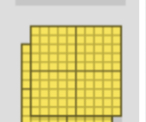 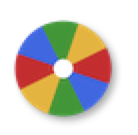 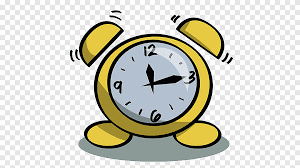 (١٢-٢) تصنيف المجسمات: يتدحرج ، يتراص ، ينزلق
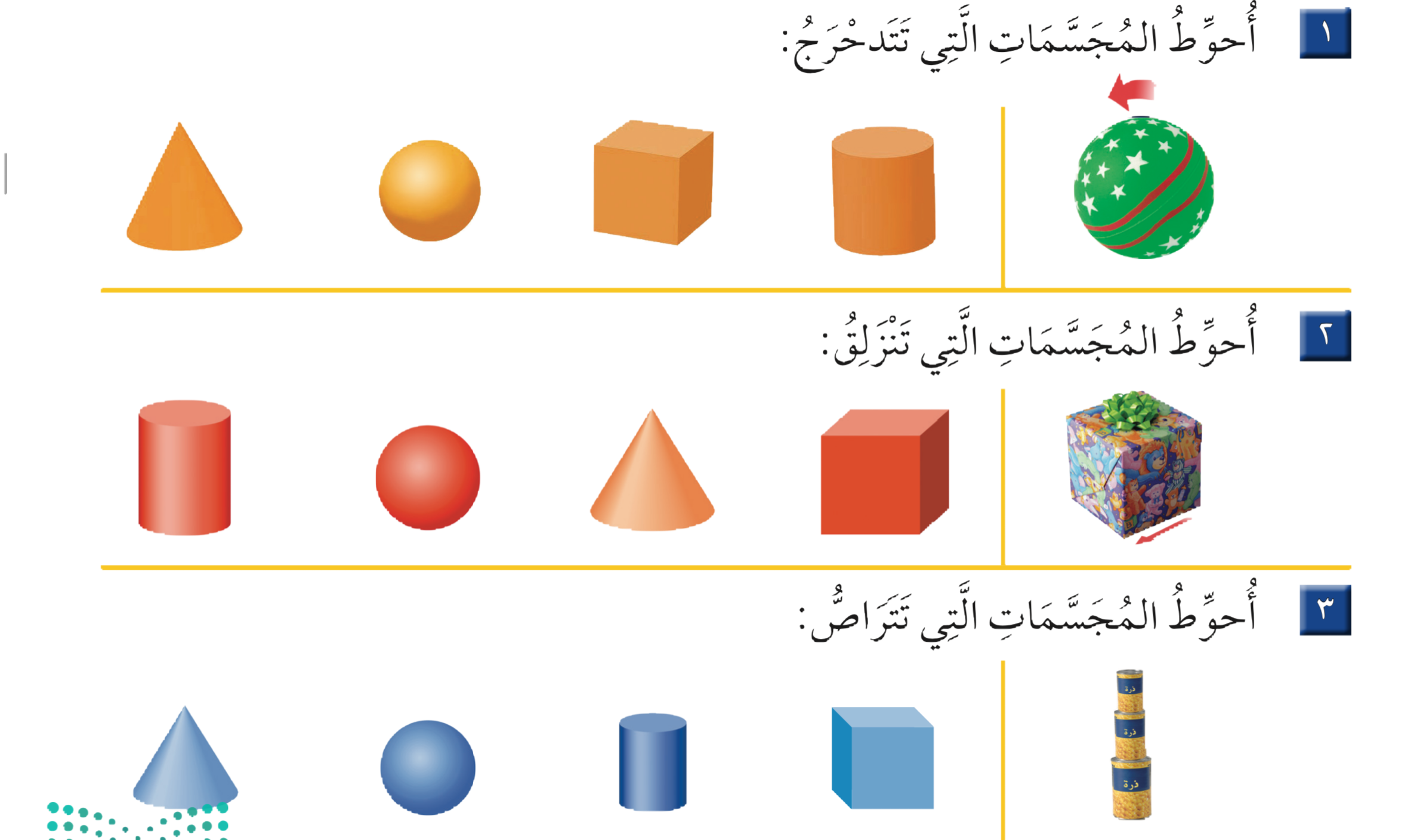 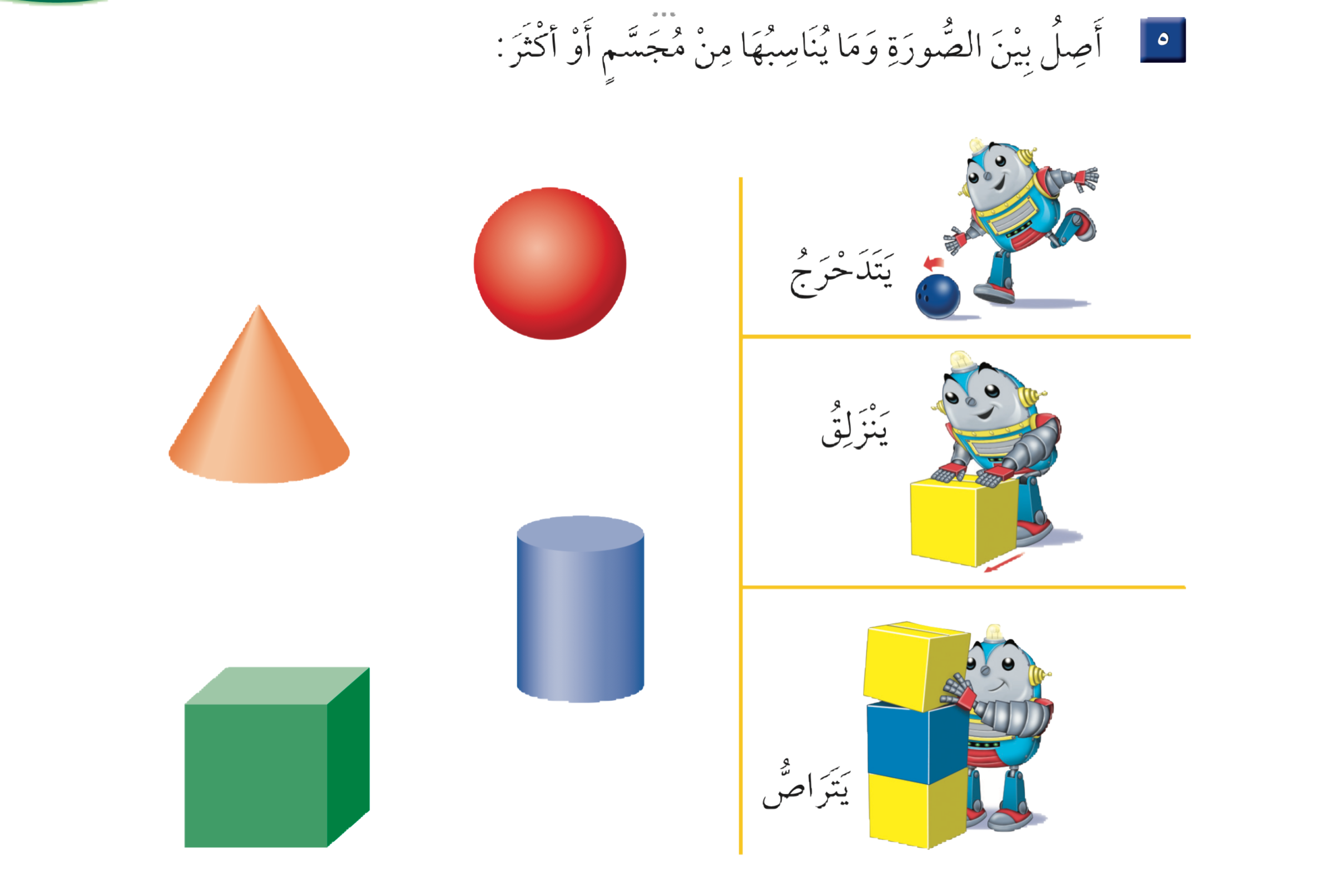 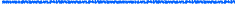 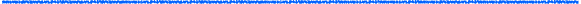 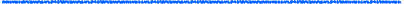 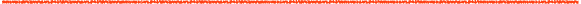 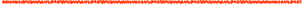 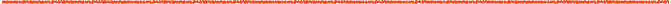 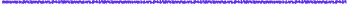 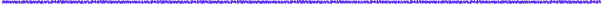 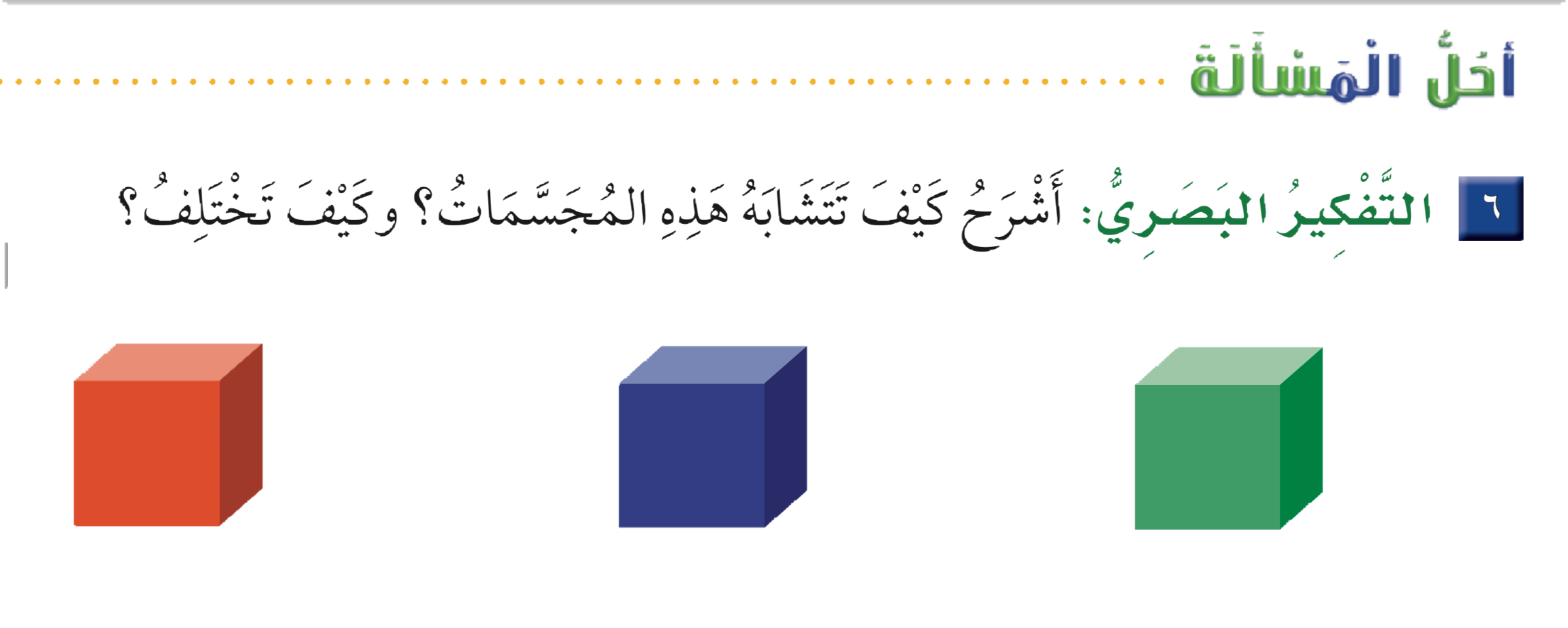